VAMOS DANÇAR
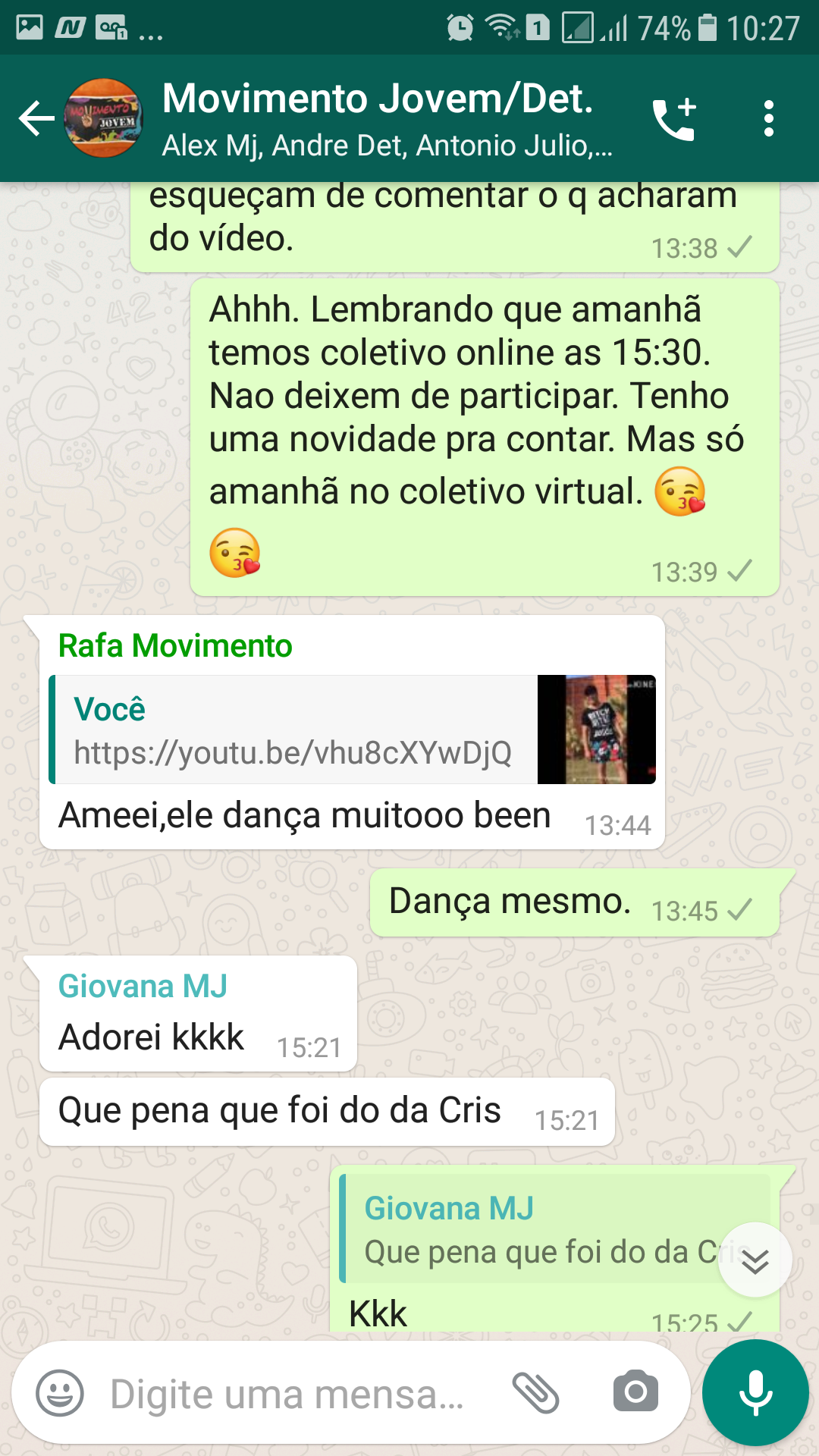